¥3,800
EMS
寝ながら引き締めBODY体験
凸凹セル脂肪 解消コース
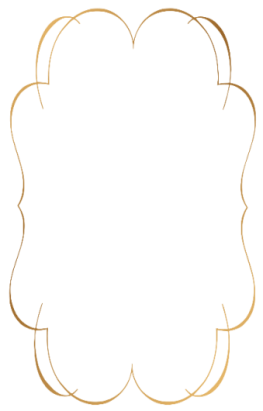 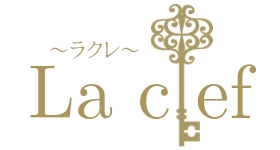 最近、痩せにくいと悩みはじめている
30代、忙しいママへ
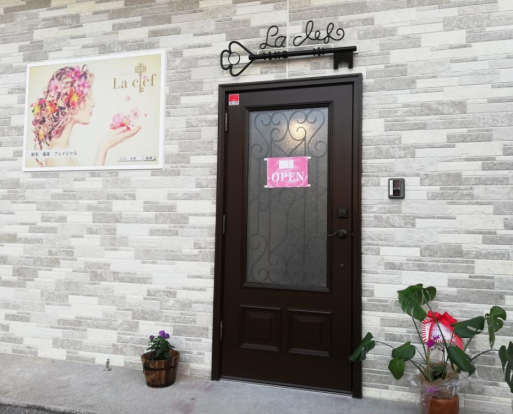 ¥4,500
5/1～6/30
初回キャンペーン
ママ友に「痩せたんじゃない？」と言われるようになりました。
そんな嬉しい報告が届くラクレの痩身エステを試してみませんか？
全身脱毛
　（顔・VIO込み）
お客様の声
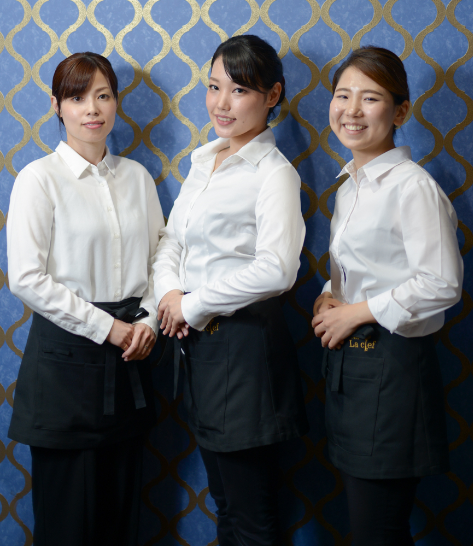 糸満潮平でアクセスが便利
・全室個室なので安心してエステをうける事ができました
（税込）
最新機器導入サロン
・スタッフが親切でよかった
ミュシャとルネ・ラリックがある美術館みたいなサロン
・店内が清潔でキレイ
1部位（お腹or下半身裏面or二の腕）

※代謝を上げるドリンク付
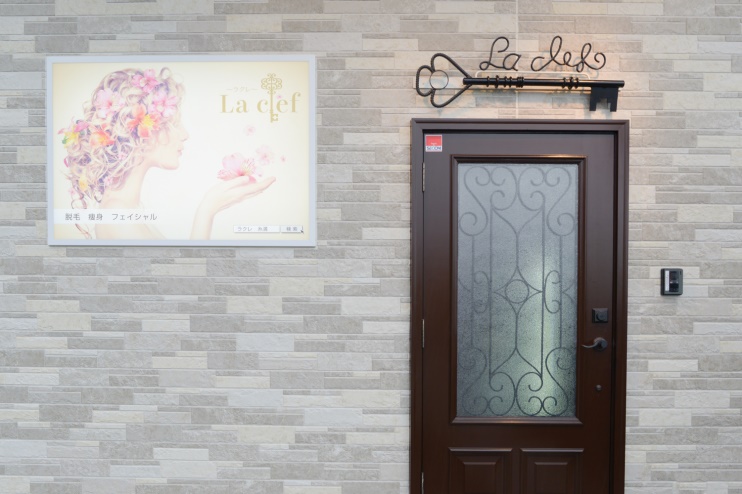 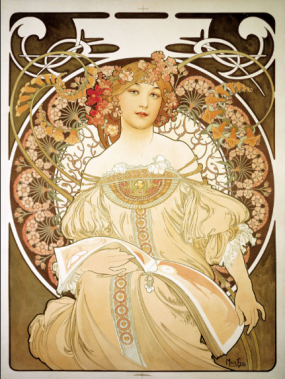 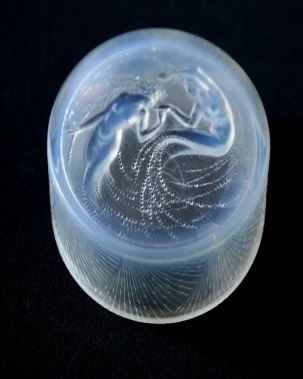 （税込）
・無料相談可能
・都度払いOK（カード可）
・お試し価格あります
※プロテイン付き
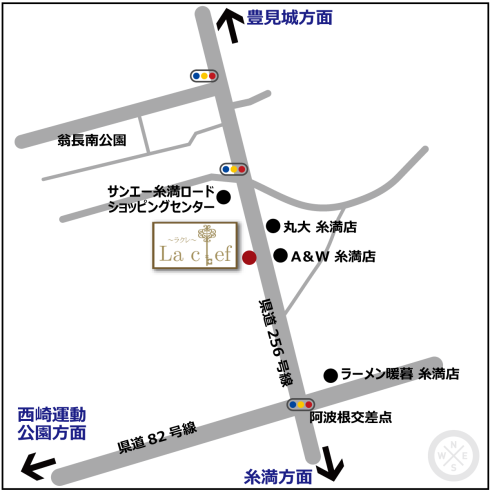 まずはご連絡ください
¥9,800
（税込）
ご予約
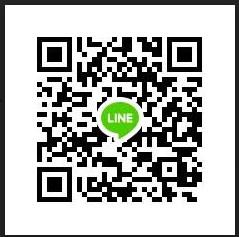 090-3794-8306
※脱毛予定の方は徐毛をお願いしています
※脱毛と痩身同日施術不可
施術中などお電話がとれない場合がございます　
　予約はLINEで24H受付中です。
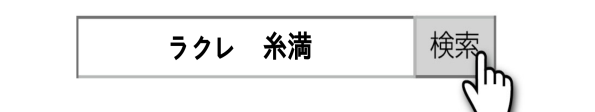 LINE
営業時間　AM11：00～20：00　　　定休日：水